TRƯỜNG TIỂU HỌC ĐOÀN LẬP
CHÀO MỪNG QUÝ THẦY CÔ
VỀ DỰ GIỜ THĂM LỚP
Môn Công nghệ lớp 3
Giáo viên:Nguyễn Thị Lịch      Lớp: 3C
Chuẩn bị vật liệu theo phiếu
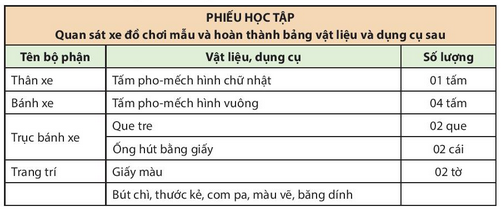 Tìm hiểu sản phẩm mẫu. (làm việc nhóm 2)
Em hãy quan sát và thực hành
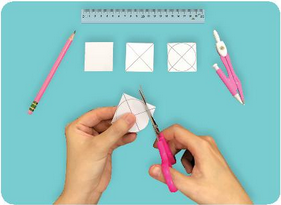 Bước 1: Làm bánh xe và trục bánh xe
Từ bốn tấm pho-mếch hình vuông có cạnh dài 4cm làm ra bốn bánh xe hình tròn theo mô tả trong hình 5
Trang trí bánh xe bằng cách tô màu theo mẫu.
Em hãy quan sát và làm trục và gắn  bánh xe.
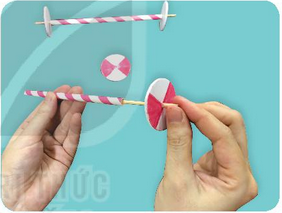 Dùng compa tạo lỗ ở giữa bánh xe.
+ Luồn que tre vào ống hút giấy để tạo thành trục bánh xe.
+ Lắp trục bánh xe
Bước 2: Làm thân xe
Dùng tấm pho-mếch hình chữ nhật có chiều dài 15cm và chiều rộng 10cm để làm thân
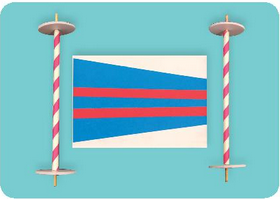 Trang trí thân xe theo mẫu.
Bước 3: Hoàn thiện:
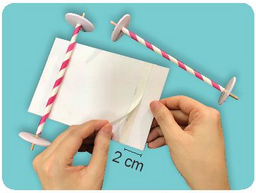 Dùng băng dính gắn trục bánh xe vào thân xe
Kiểm tra và điều chỉnh lại sản phẩm (nếu cần).
Hoàn thiện phiếu đánh giá sản phẩm:
Giới thiệu sản phẩm. (Làm việc nhóm đôi)
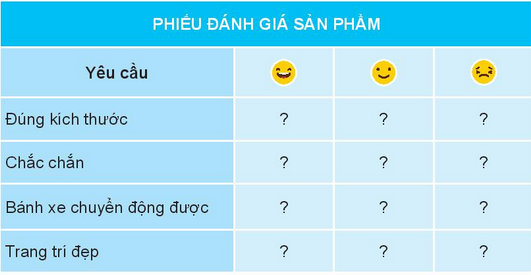 Vận dụng làm chỉnh sửa cho đẹp hơn và chơi ở nhà
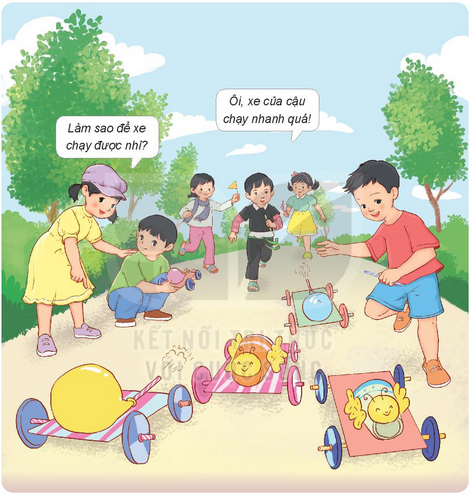 TRÒ CHƠI: CHỌN NHÂN VẬT EM THÍCH NHẤT 
TRONG PHIM TÂY DU KÍ
Em hãy chọn một nhân vật em thích nhất và giải thích nhân vật em chọn có nét riêng gì?
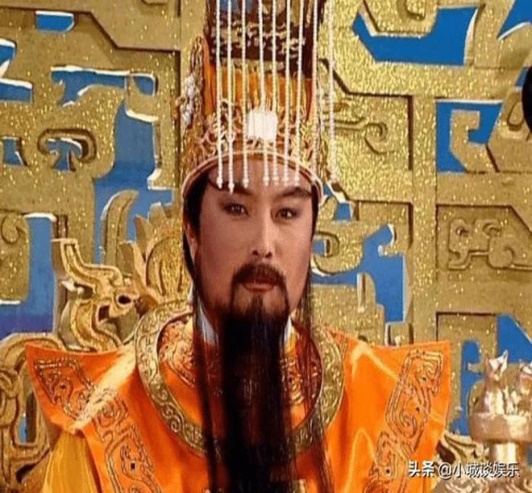 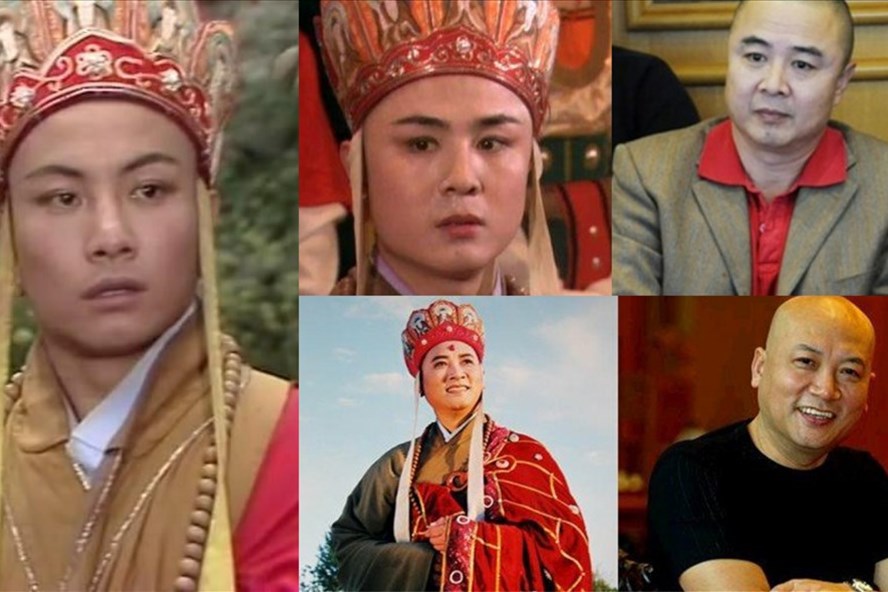 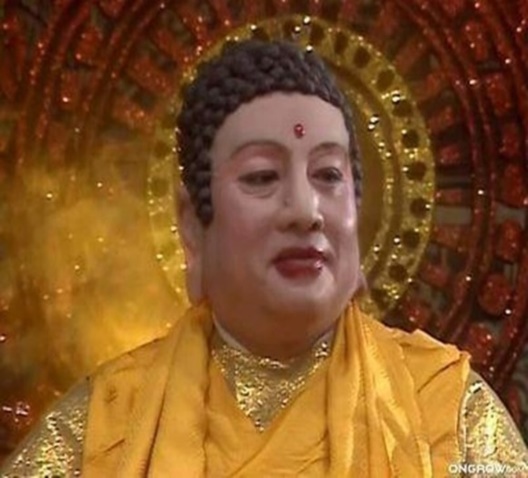 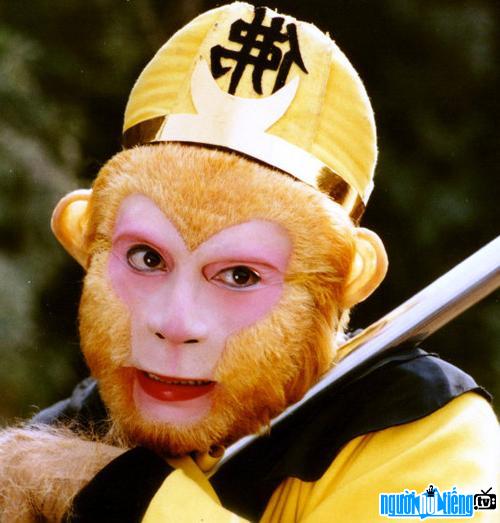 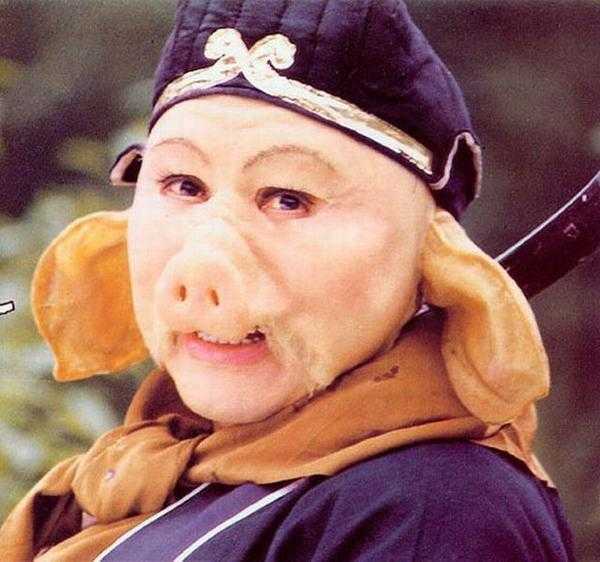 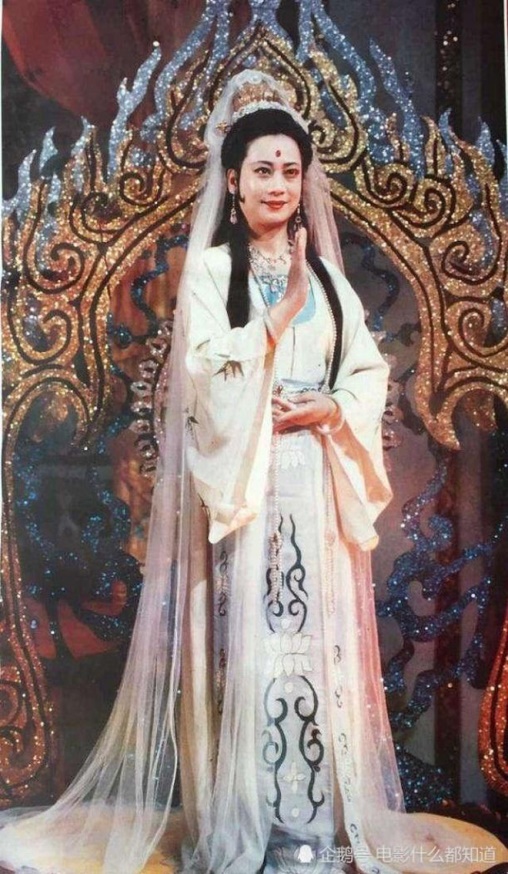 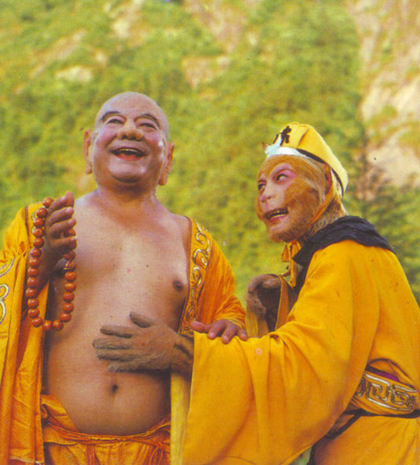 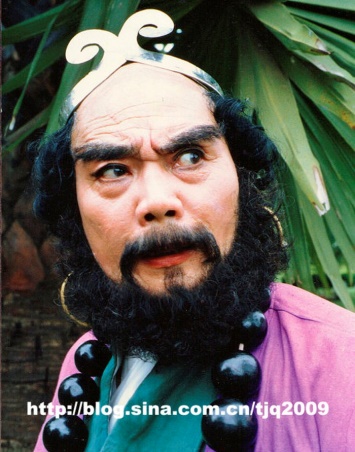 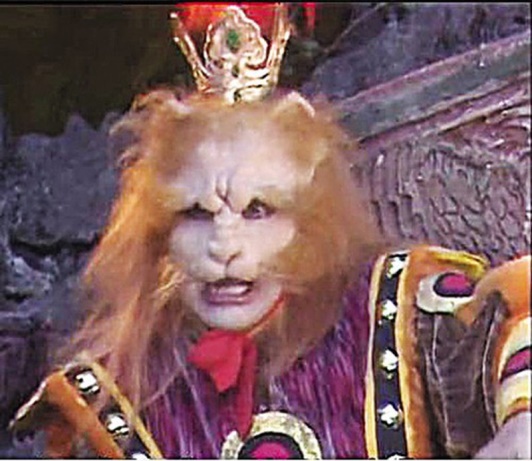 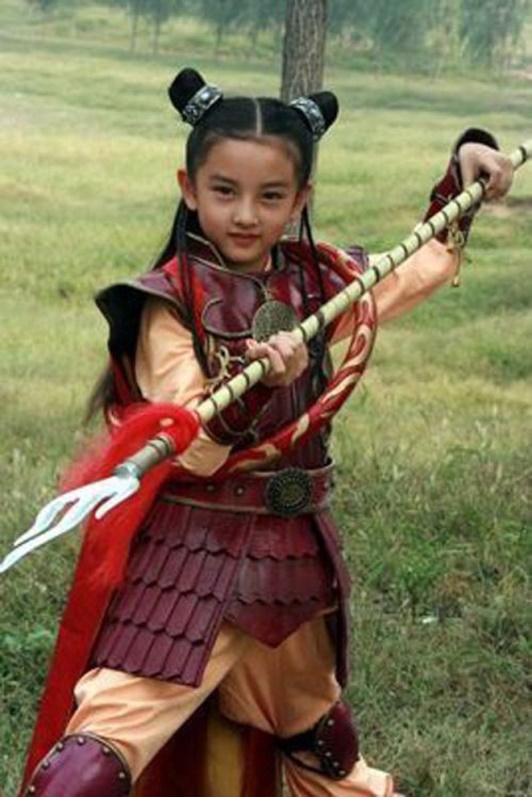 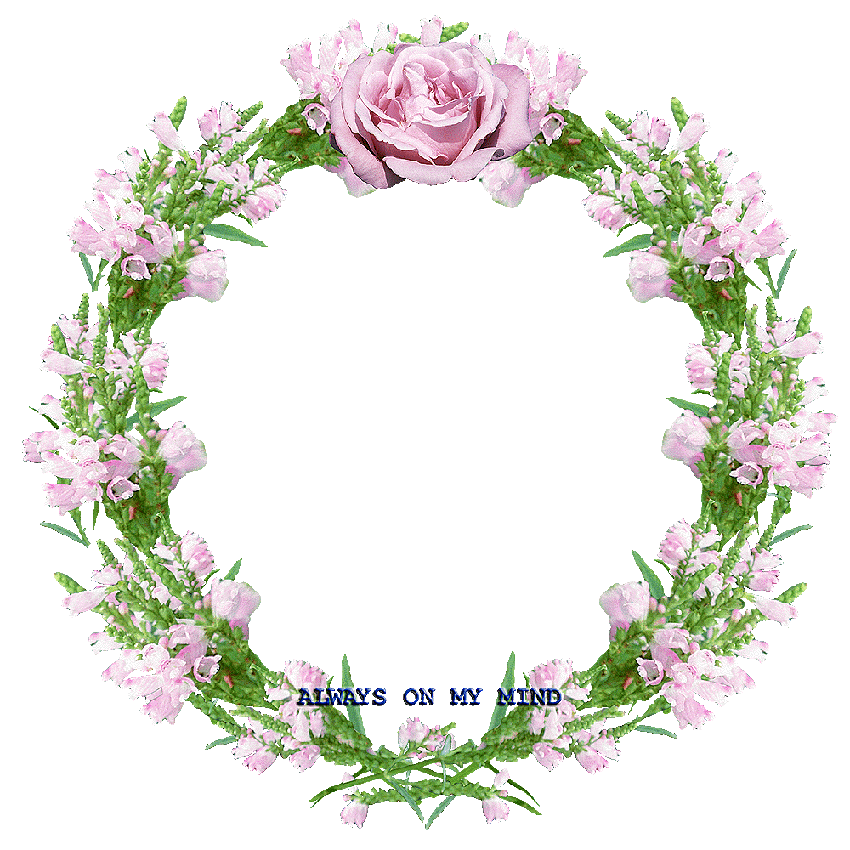 XIN CHÂN THÀNH CẢM ƠN 
QUÝ THẦY CÔ GIÁO VÀ CÁC EM